Cigarette tax policies in Zambia, 2020
4 key tax components were assessed using a 5-point scale, with the overall score reflecting an average of Zambia’s component scores.
The scores reflect the current strengths and opportunities in Zambia to further increase tax revenue and improve health.
OPPORTUNITY 
for improvement
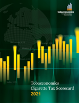 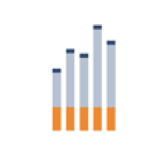 www.tobacconomics.org | @tobacconomics | Tobacconomics Cigarette Tax Scorecard
How does Zambia compare to other countries?
Zambia’s overall score in 2020 is compared to the average overall scores in its region, income group, the world, and top performers.
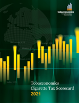 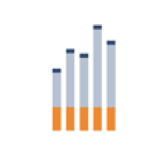 www.tobacconomics.org | @tobacconomics | Tobacconomics Cigarette Tax Scorecard
How does Zambia compare to other countries?
The components of Zambia’s score in 2020 are compared to component scores in the region, income group, world, and top performers.
AFFORDABILITY CHANGE requires the most improvement.
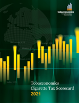 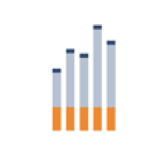 www.tobacconomics.org | @tobacconomics | Tobacconomics Cigarette Tax Scorecard
Zambia’s cigarette tax policies over time
Zambia’s overall score increased between 2018 and 2020, largely due to an improvement in cigarette tax structure.
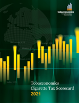 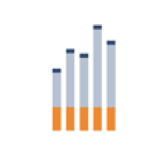 www.tobacconomics.org | @tobacconomics | Tobacconomics Cigarette Tax Scorecard